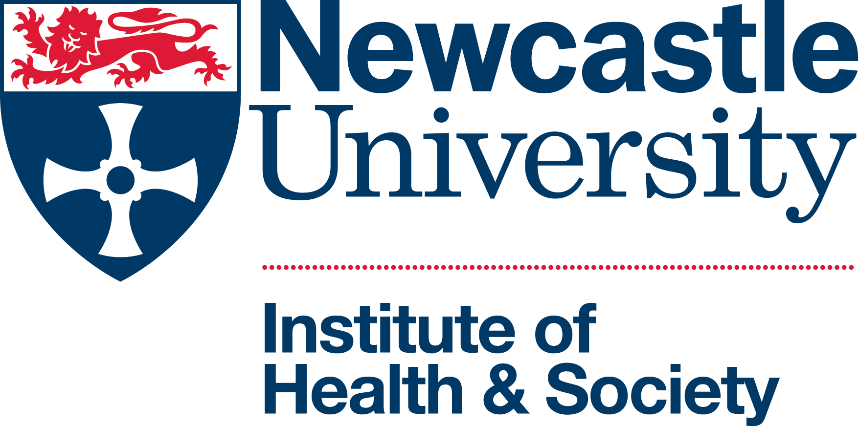 A Cross-national Study of the Prevalence of Age-based Rationing in Health Care
David Hunter¹, Ted Schrecker¹, Michele Castelli¹, Katharina Kieslich2, 
Peter Littlejohns2, Katharina Bohm3, Francesca Ferre4, Paolo Berta5 

1 Newcastle University, UK
2 King’s College London, UK
3 Ruhr University Bochum, Germany
4 Sant’Anna School of Advanced Studies, Italy
5 University of Milan Bicocca, Italy
Health care rationing in Europe: the past, present and future. A multidisciplinary approach

26 October 2018
Universidade Nova de Lisboa, Portugal
Background
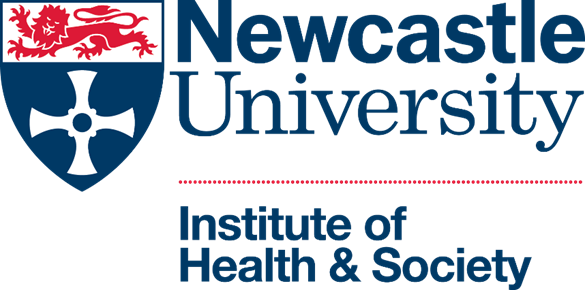 Health care systems continue to face intractable decisions in allocating scarce resources for health in an equitable manner. 

After the 2008-10 global financial crash, health care budgets in many countries have come under severe pressure. Against this context, the issue of rationing of health services is once again being raised by decision-makers

Growing population of older people who are living longer, often with multiple morbidities - questions with regard to the level, and the quality, of access to health care services that the elderly population receives. 

Studies suggest that elderly patients receive proportionately less treatment, less expensive treatment, or later access to diagnostic and surgical procedures than younger cohorts - The prevalence and reasons for this state of affairs remain under-explored.
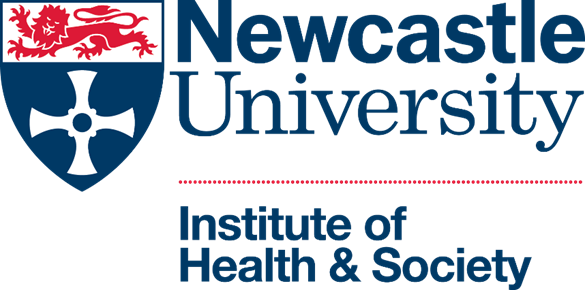 Research project
Large scale cross-national research project aimed at exploring the existence of, and policy responses to, age-based rationing in health care. Focus on England, Germany and Italy - investigating whether/how age-based rationing manifests itself in health systems characterised by different institutional designs and policy context


Comparative insights on the prevalence of age-based rationing – offer a contribution to the policy, societal and academic debates concerning the sustainability of publicly-financed health systems in responding to the growing demands of an ageing population.
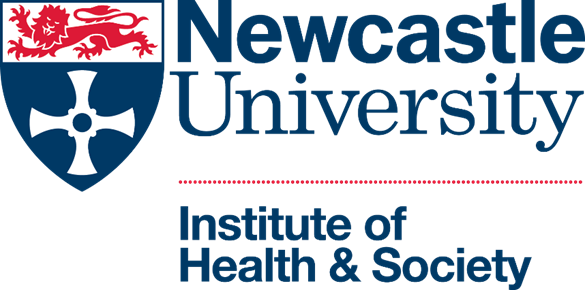 Rationale
More medicines and treatments are available than ever before

Governments are increasingly seeking to contain spending on public services such as health care - challenges related to resources allocation for public services

Setting priorities in health care is not always transparent or systematic

Health system rationing is a quintessential ‘wicked problem’, in the phrase used by Rittel and Webber (1973) 

People live longer and the elderly population is often described as a patient group at risk of having diagnoses or treatments delayed or withheld

Despite theoretical argument, we have little knowledge on whether elderly patients actually receive less comprehensive health care than younger patients
Research questions
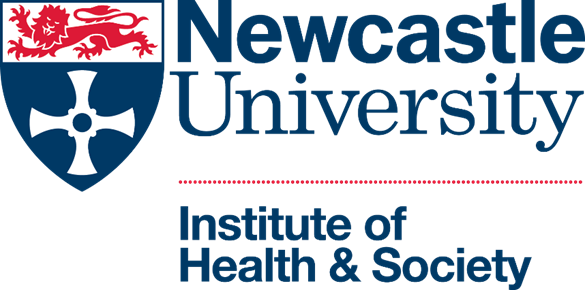 Is age-based rationing occurring in countries with public health care systems?

If so, what forms does age-based rationing take, and what trends in its prevalence can be discerned?

How do cost containment measures affect the prevalence of age-based rationing?

How do organisational and institutional differences and similarities in health systems influence the prevalence and impact of age-based rationing?
Research design
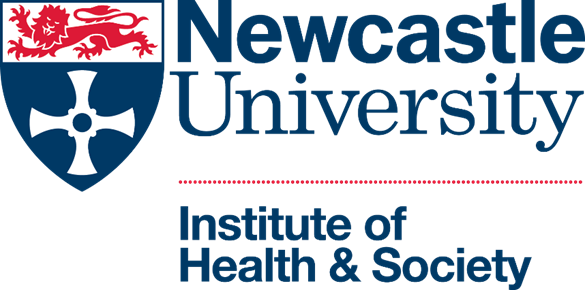 Case-oriented comparative study

Documentary analysis, available administrative data sets, and key informant interviews

Rationale for Choice of Countries
Heterogeneity with regard to organisational and financial structures of the health system 
differences in experience with rationing and priority-setting
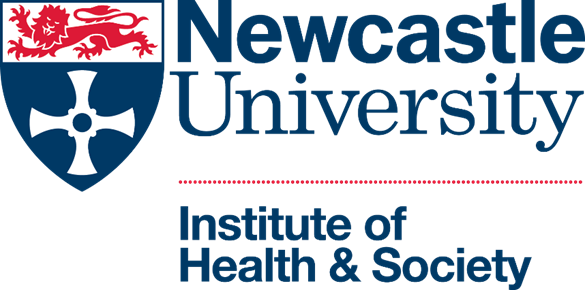 Aging population, 2015 and 2030
[Speaker Notes: All three countries exhibit an estimated rise in the proportion of their populations defined as aging (see table 1)]
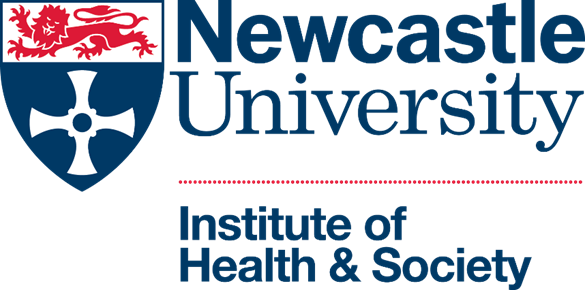 Choice of countries - England
England is an obvious choice because much of the literature on age-based rationing and priority-setting in general, focuses on England

Up-to-date empirical knowledge on the prevalence of age-based rationing in the NHS is lacking

Given the declining state of NHS finances since 2010 – a structural and political issue - rationing is gaining urgency as a policy issue.
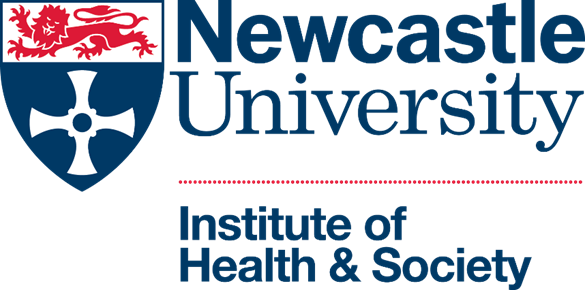 Ageism in breast cancer
Ageism in the Breast Cancer Care Pathway: Investigation in Five European Countries
Brian Beach, Sally Bowell 
International Longevity Centre - UK, London, United Kingdom 
Abstract (extract)
‘When it comes to cancer survival, there is significant variation across Europe as well as age groups. Questions also linger on whether current practice in breast cancer care that is applied differently according to age is fully based on clinically accepted guidelines or influenced by implicit or explicit ageism.
‘This research explored whether aspects of the breast cancer care pathway might relate to disparity in outcomes, and whether any differences might suggest evidence for ageism within screening, diagnosis, or treatment.
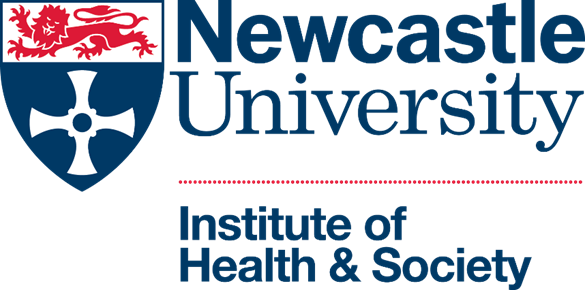 Need of further evidence
Recommendations for further study   
 There is a need for a comprehensive UK study of ageist attitudes among medical staff,  comparing different medical disciplines benchmarked against the attitudes of the general  public at different ages, to try to ascertain the root causes of ageism at the individual,  clinical level
Ageism and age discrimination in  secondary health care in the  United Kingdom  -A review from the literature        

Commissioned by the  Department of Health and carried out by the  
Centre for Policy on Ageing  
(2009)
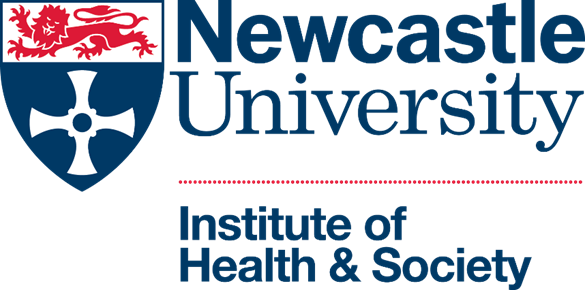 Choice of countries - Germany
Social Health Insurance System 

The German Ethics Council has criticised the reluctance of policymakers to engage in the topic 

Germany is rarely featured in studies on priority-setting and rationing, despite implicit and non-transparent rationing occurring at different levels 

The effects of introducing diagnostic-related groups (DRGs) in 2003, and strained hospital finances, have led to rationing at the hospital level 

Provision and management, Germany’s health care system is characterised by decentralised, self-governing decision-making structures.
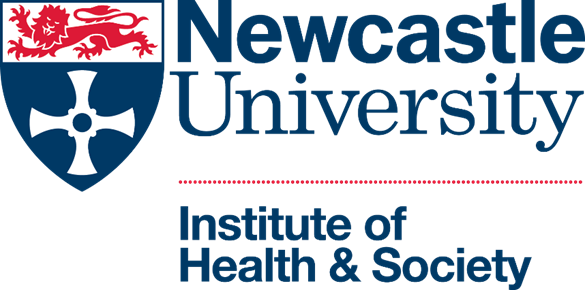 Choice of countries - Italy
Italy has a national health system funded by general tax revenue, but regions are responsible for the organization and delivery of health care services

Department of Health - general principles and goals and LEA

Substantial differences among Italian regions in relation to the quality, expenditure and financial performance 

In contrast to England, existence of co-payments for outpatient specialist visits and diagnostic tests 

Mixed picture on rationing - national and regional HTA initiatives exist, but the implementation of recommendations is not mandated
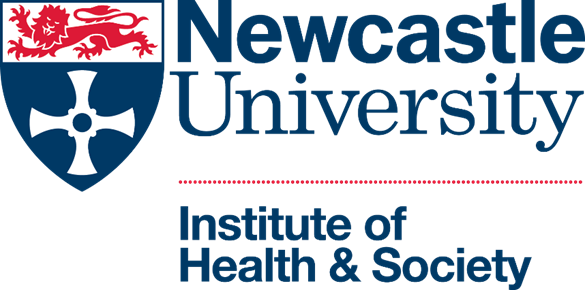 Final comments
Some studies suggest existence of age based rationing in publicly-financed health systems but there is a need to investigate its prevalence and possible explanations

Comparative perspective and the importance of different institutional designs and policy contexts

Engagement of different stakeholders
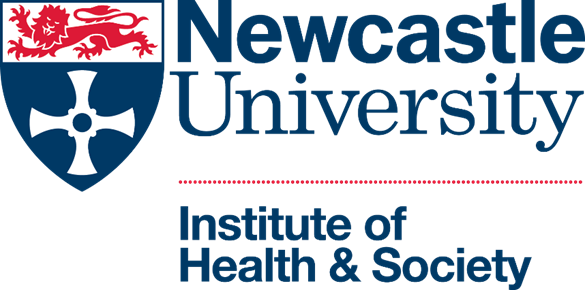 Thanks for your attention

michele.castelli@newcastle.ac.uk